Inclusão digital e aplicações pedagógicas: contribuições          para melhoria da qualidade da educação básica
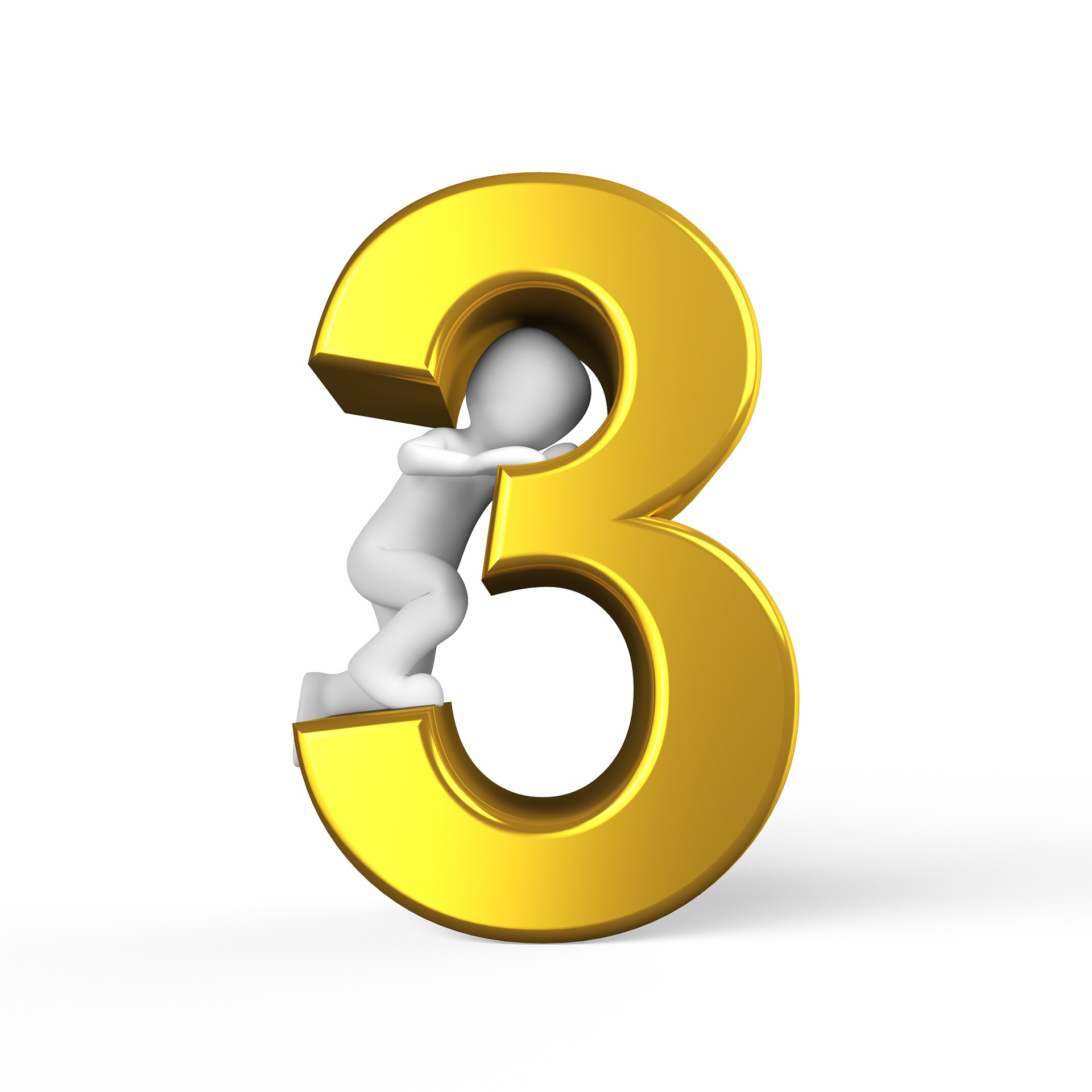 Programação do módulo sobre o método Trezentos
Aula teórica: Método Trezentos
Como distribuir os grupos?
Calculando a nota final de ajudantes e ajudados
videoaula
videoaula
videoaula
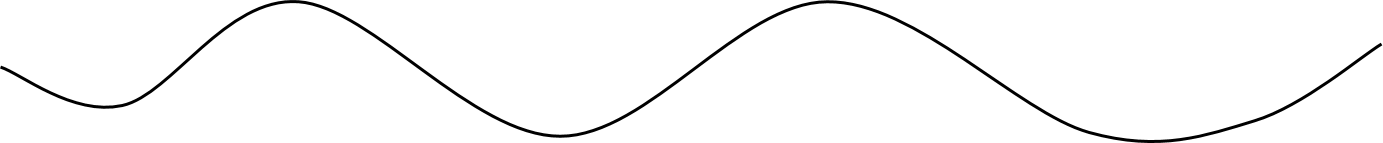 Exercício (não precisa enviar)
Bons estudos!
Obrigada!
Créditos
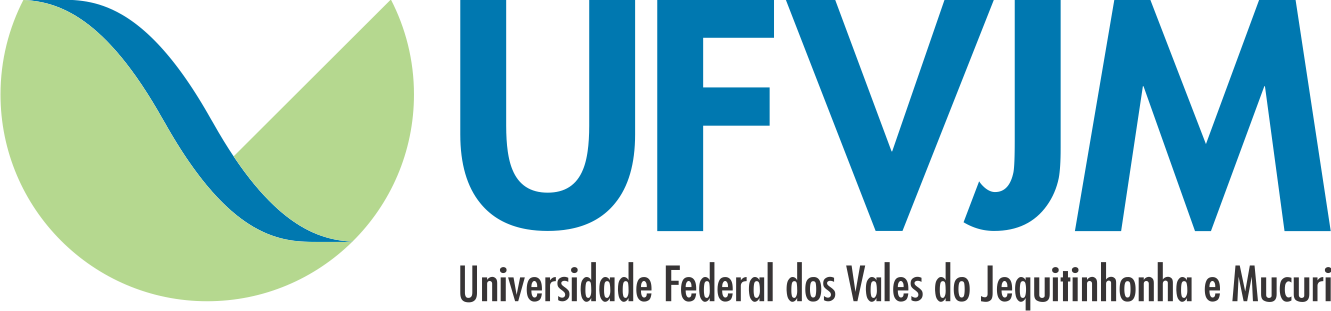 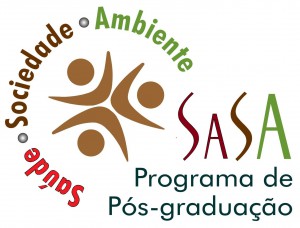 /ufvjmoficial
DeFar
UFVJM
@ufvjmoficial
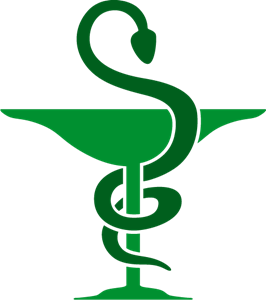 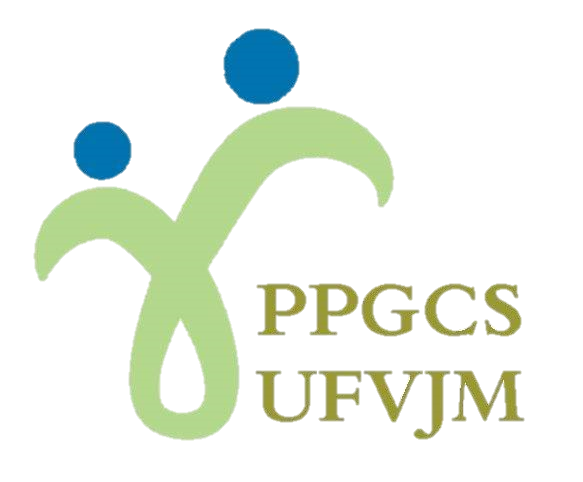 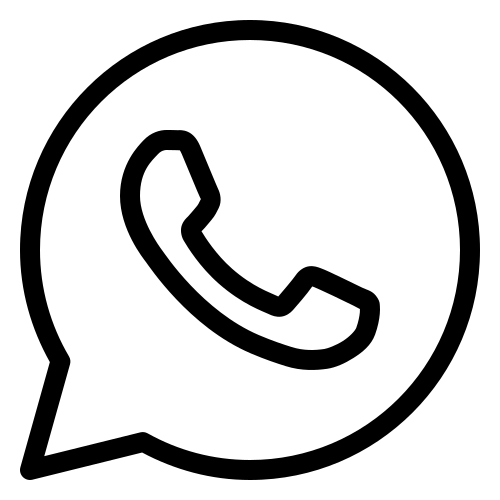 (38)99885.7686
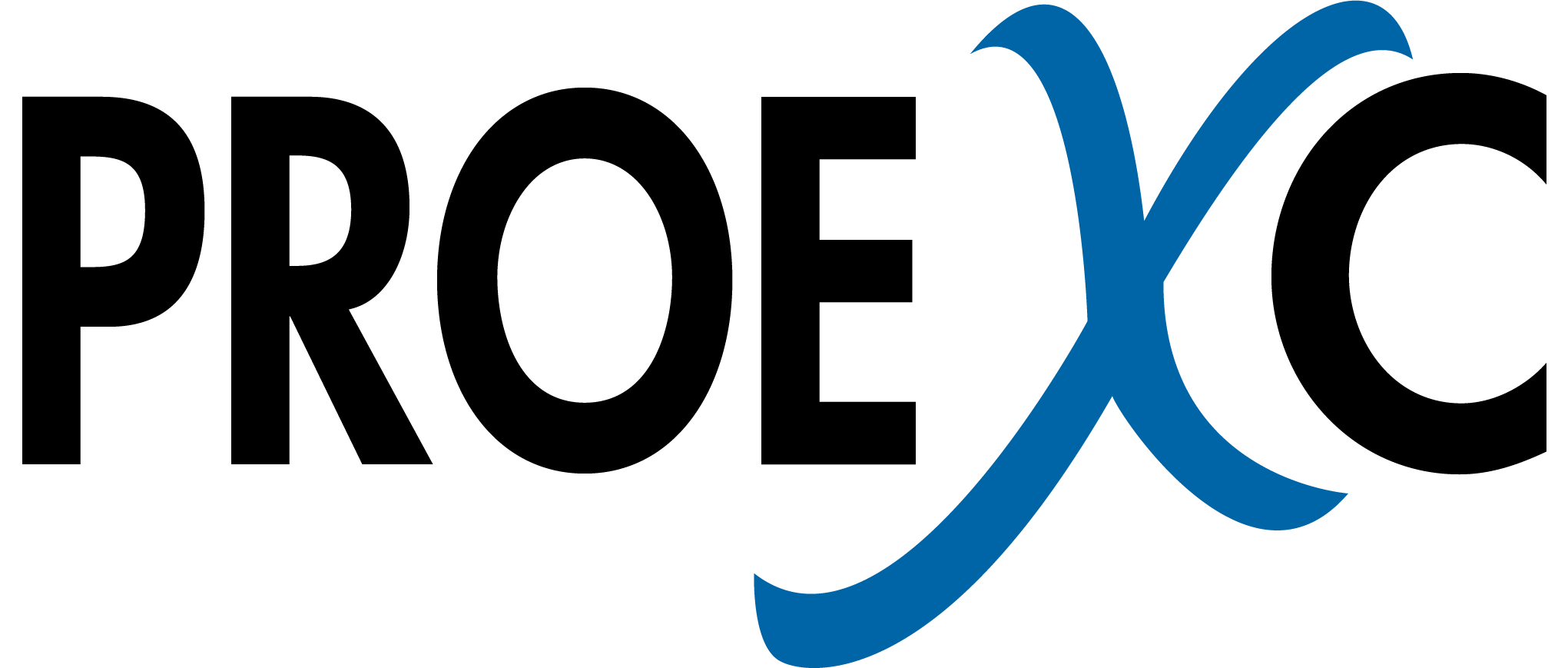 @ufvjm
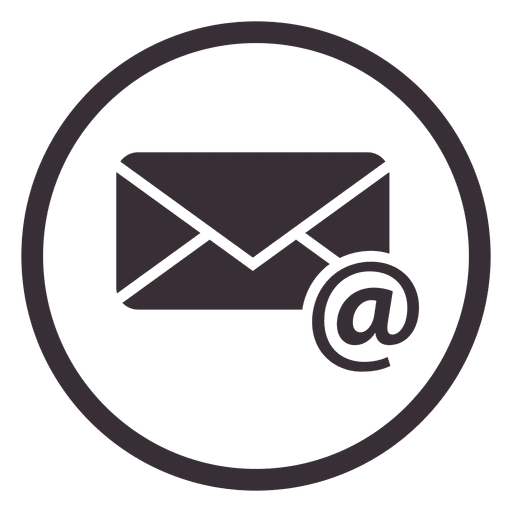 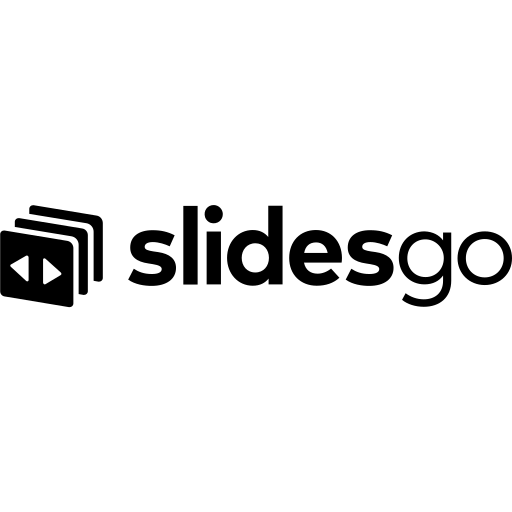 leida@ufvjm.edu.br
Template: Hand-Drawn Timeline Infographics by Slidesgo - https://slidesgo.com/pt
Outras figuras- https://pixabay.com
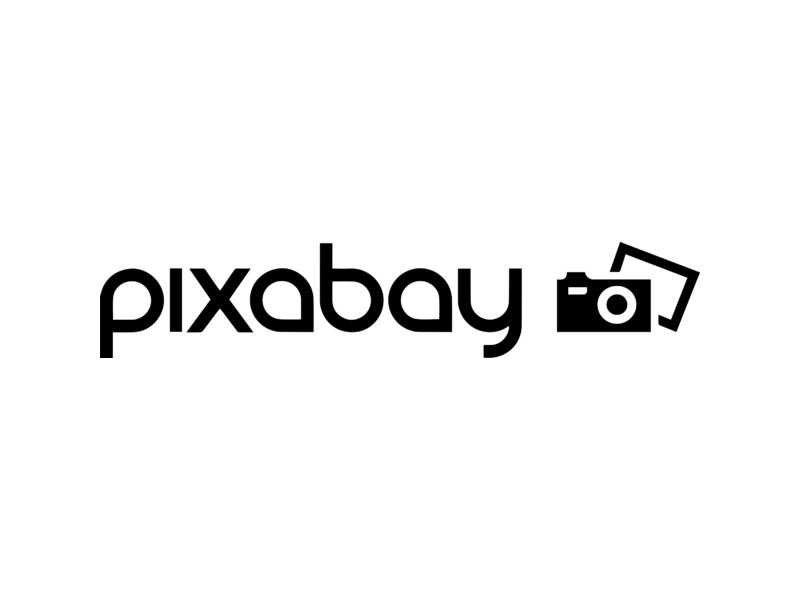